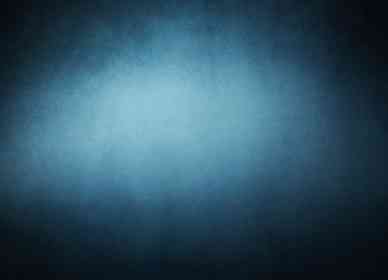 Live by the Book
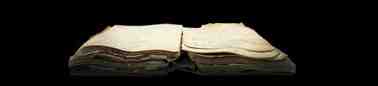 2 Timothy 3:1-17
“A Bible that's falling apart usually belongs to someone who isn't..”
1-9  Explanation.. Last days
1-5  What we are living and ministering in..
6-7  Importance of spiritual discernment..
8-9  Word of Encouragement..
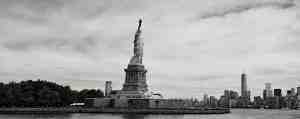 1-5 Difficult times
1 But know this, that in the last days perilous times will come: 2 For men will be lovers of themselves, lovers of money, boasters, proud, blasphemers, disobedient to parents, unthankful, unholy, 3 unloving, unforgiving, slanderers, without self-control, brutal, despisers of good, 4 traitors, headstrong, haughty, lovers of pleasure rather than lovers of God, 5 having a form of godliness but denying its power. And from such people turn away!
6-7  Need for discernment
6 For of this sort are those who creep into households and make captives of gullible women loaded down with sins, led away by various lusts, 7 always learning and never able to come to the knowledge of the truth.
 8-9  The truth will prevail
  -  8 Now as Jannes and Jambres resisted Moses, so do these also resist the truth: men of corrupt minds, disapproved concerning the faith; 9 but they will progress no further, for their folly will be manifest to all, as theirs also was.
10-17  Live by the scriptures
10-13  Follow my example
14-15  Continue in the scriptures
16-17  Why we live by the book
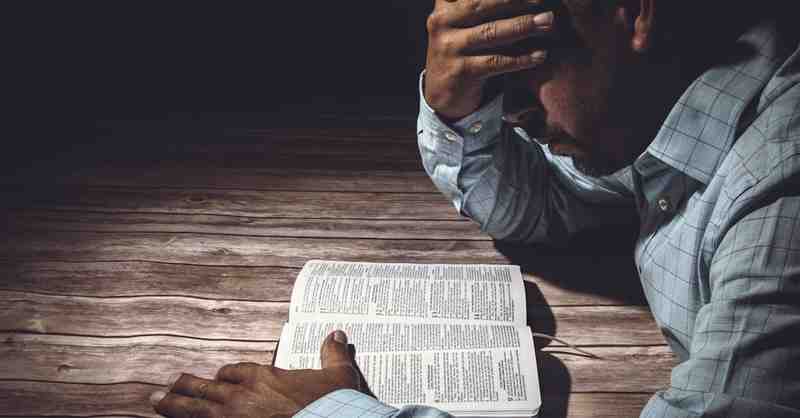 10-13  Godly example
10 But you have carefully followed my doctrine, manner of life, purpose, faith, longsuffering, love, perseverance, 11 persecutions, afflictions, which happened to me at Antioch, at Iconium, at Lystra—what persecutions I endured. And out of them all the Lord delivered me. 12 Yes, and all who desire to live godly in Christ Jesus will suffer persecution. 13 But evil men and impostors will grow worse and worse, deceiving and being deceived.
14-15  Continue in the scriptures
14 But you must continue in the things which you have learned and been assured of, knowing from whom you have learned them, 15 and that from childhood you have known the Holy Scriptures, which are able to make you wise for salvation through faith which is in Christ Jesus.
16-17  Why we live by the book..
16 All Scripture is given by inspiration of God, and is profitable for doctrine, for reproof, for correction, for instruction in righteousness, 17 that the man of God may be complete, thoroughly equipped for every good work.
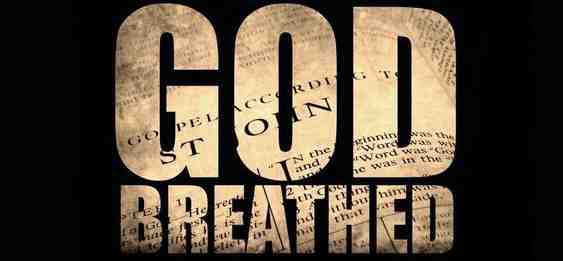 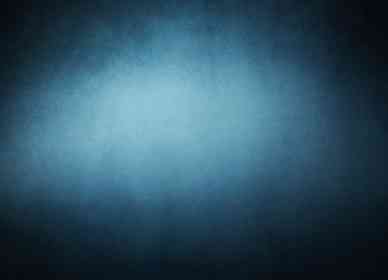 Live by the Book
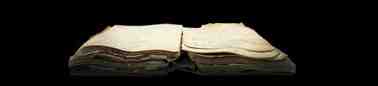 2 Timothy 3:1-17